Взаимосвязь социальной сферы – возрождение села
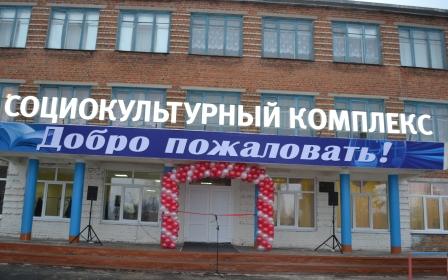 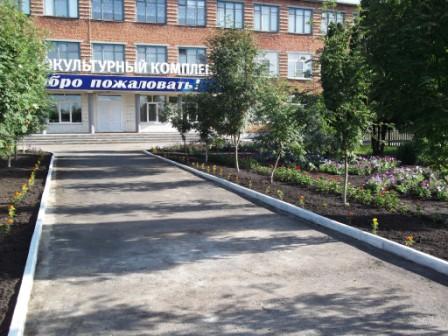 Дмитриевщинский социокультурный комплекс
Цель создания:
Развитие образовательно-культурного уровня сельского населения и его гражданского и духовного становления;
объединение ресурсов социума для создания социально-педагогических условий полноценного развития личности каждого ребёнка и его успешной социализации.
Задачи :
1.Создать единое образовательное, воспитательное и социокультурное пространство для решения задач по здоровьесбережению, образованию детей, молодёжи и взрослого населения округа , посредством использования современных технологий и создания новых технологических и теоретических подходов к проблемам образования на селе.
2.Способствовать сохранению села Дмитриевщина как территориальной  единицы: снизить миграцию местного населения, создать условия для образования и воспитания детей в селе.
3. Улучшить морально – психологический климат села Дмитриевщина.
Структура Дмитриевщинского социокультурного комплекса
ОСНОВНЫЕ НАПРАВЛЕНИЯ ДЕЯТЕЛЬНОСТИ СКК:
1.Развитие образовательного и культурного уровня сельского населения
создание условий для непрерывного образовательного и культурного роста дошкольников, учащихся, молодёжи, сельского населения , проживающего в нашем сообществе;

вовлечение граждан в местную самоорганизацию и общественное управление;

культурно-просветительская деятельность среди сельского населения (лекции, консультации, конференции, ИОП, участие в сходе села)
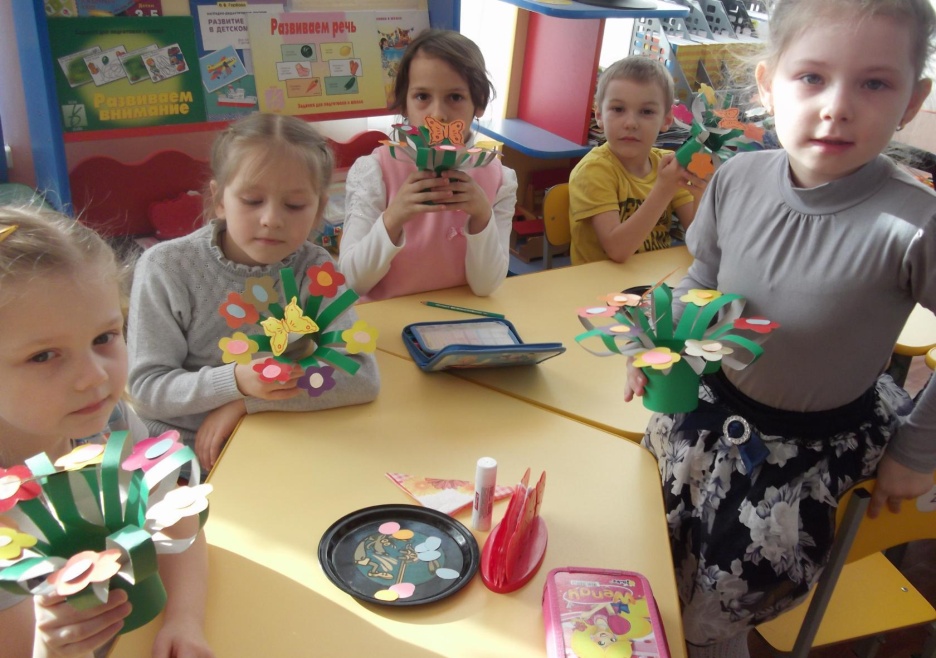 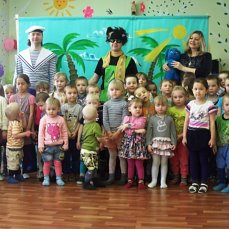 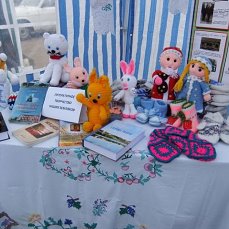 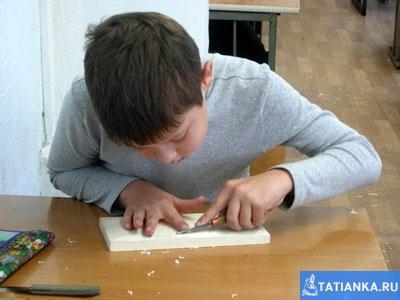 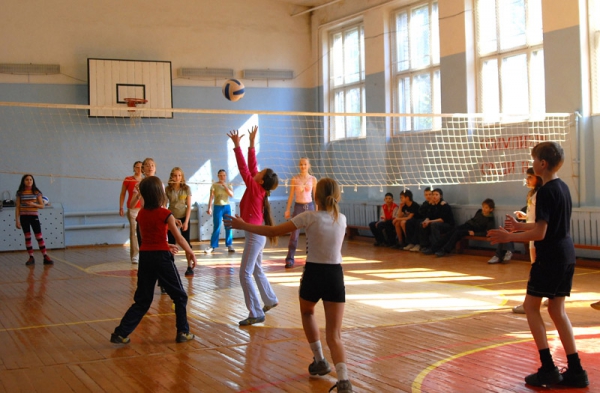 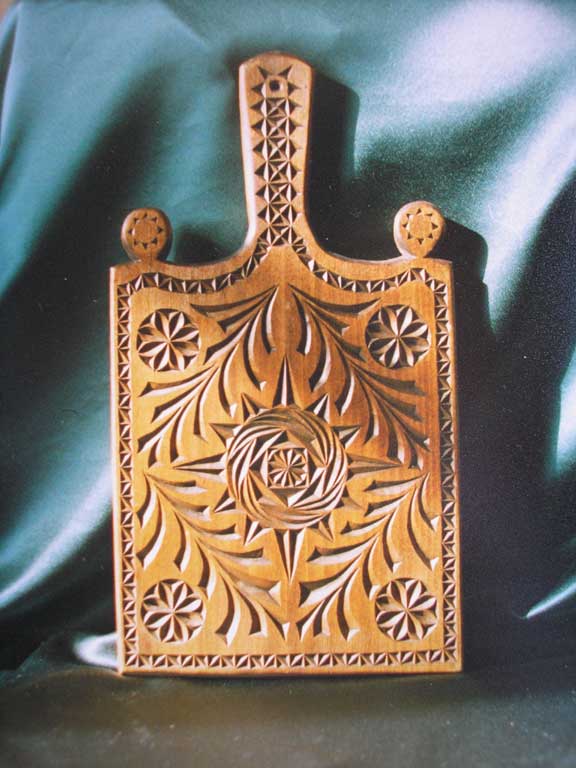 Культурно- просветительская деятельность сельского населения
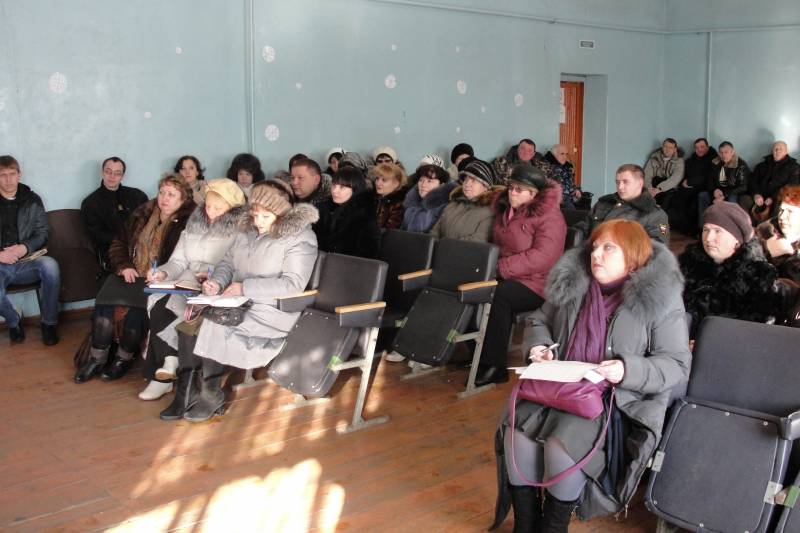 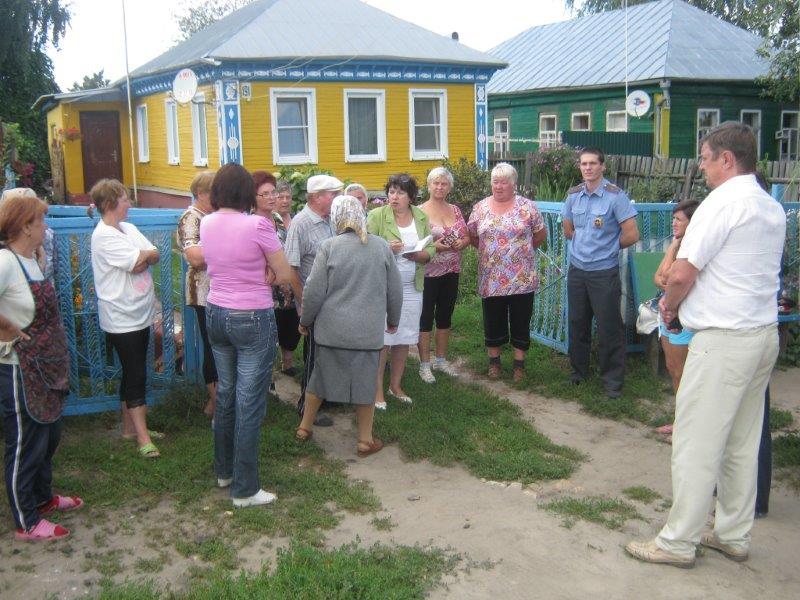 2. ФОРМИРОВАНИЕ ЗОЖ СРЕДИ НАСЕЛЕНИЯ СОЦИУМА
Непрерывное отслеживание развития детей, молодёжи села фельдшером села и школьной медицинской сестрой;
просветительскую работу – лектории, консультирование, классные часы о ЗОЖ;
проведение спортивных секций на базе ОУ для разных групп населения;
организация спортивно - массовых мероприятий в социуме.
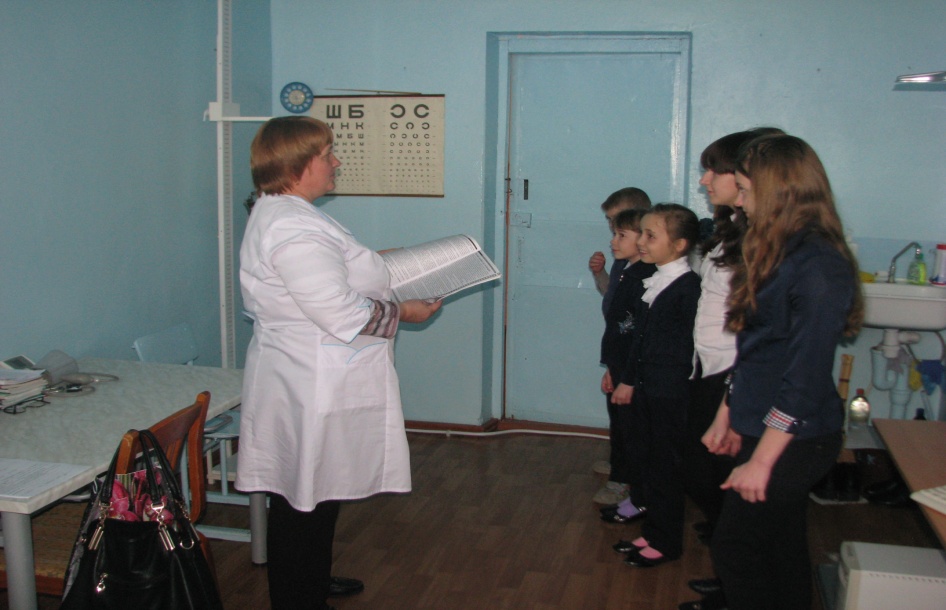 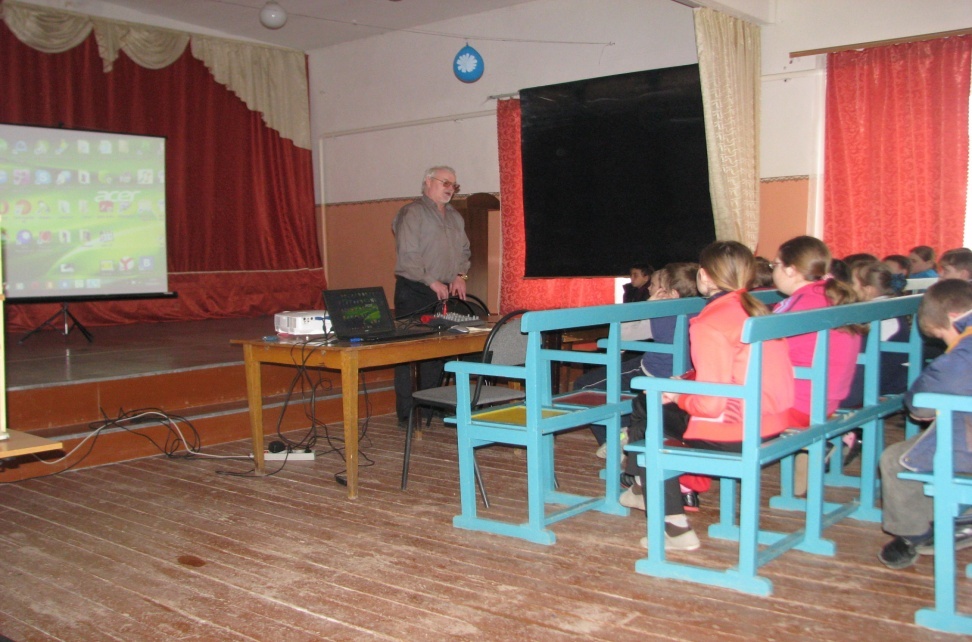 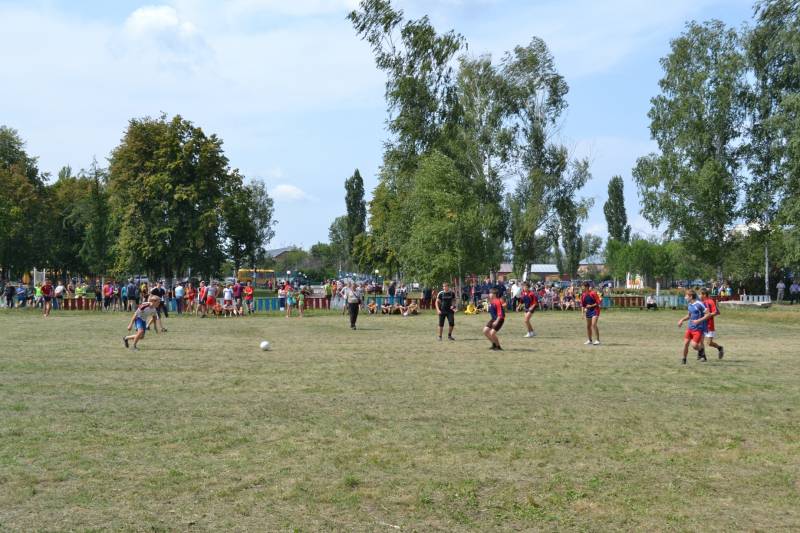 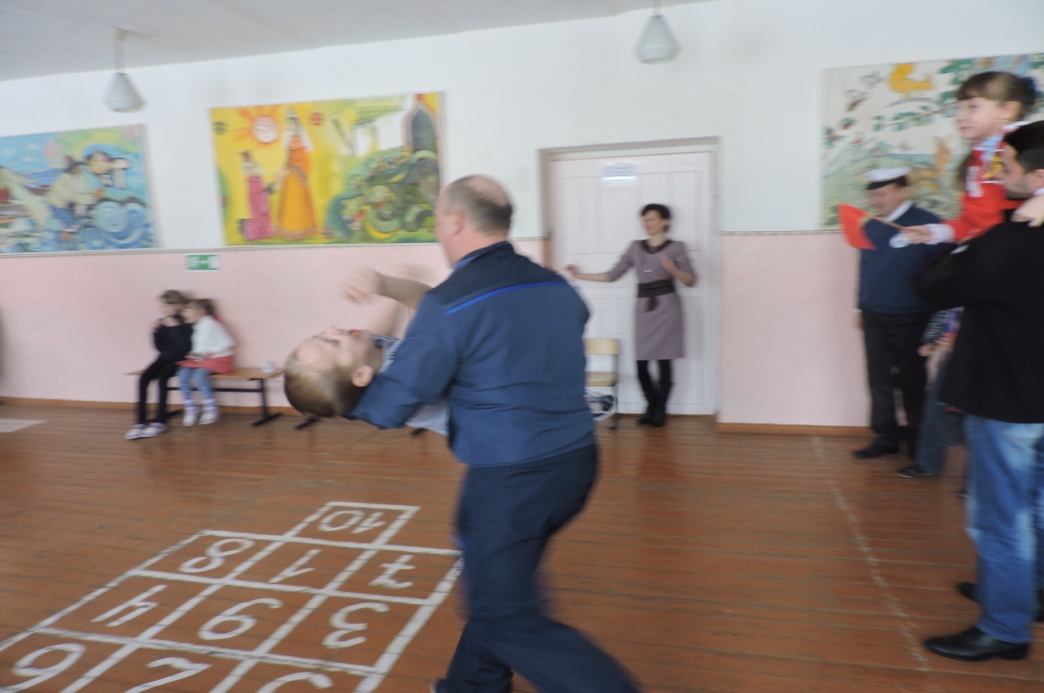 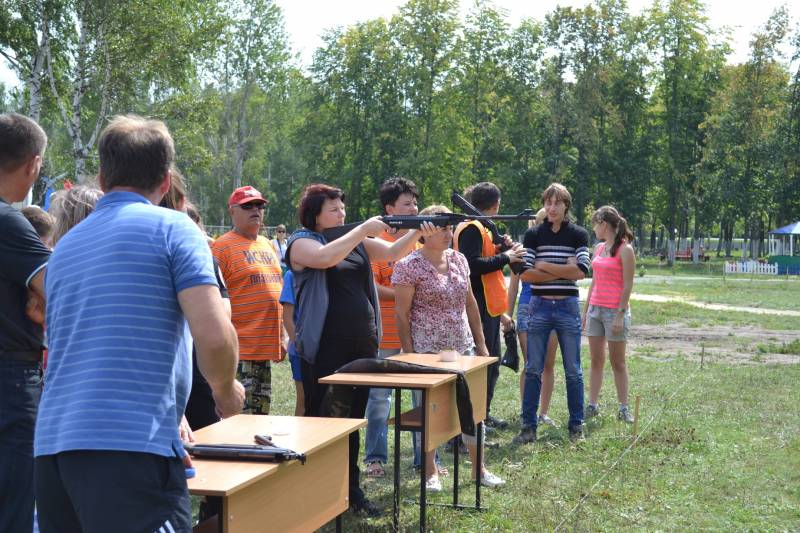 3. Духовно-нравственное и патриотическое воспитание молодежи села
Занятия по Основам православной культуры;
разработка и реализация  социально-педагогических проектов, освещающих историю культуры села, района, ориентированные на активное участие детей в социально и культурно значимых делах села
Участие или проведение социально-значимых акций
создание школьного музея , в деятельности которого участвуют все учреждения социума, родители, сельское население
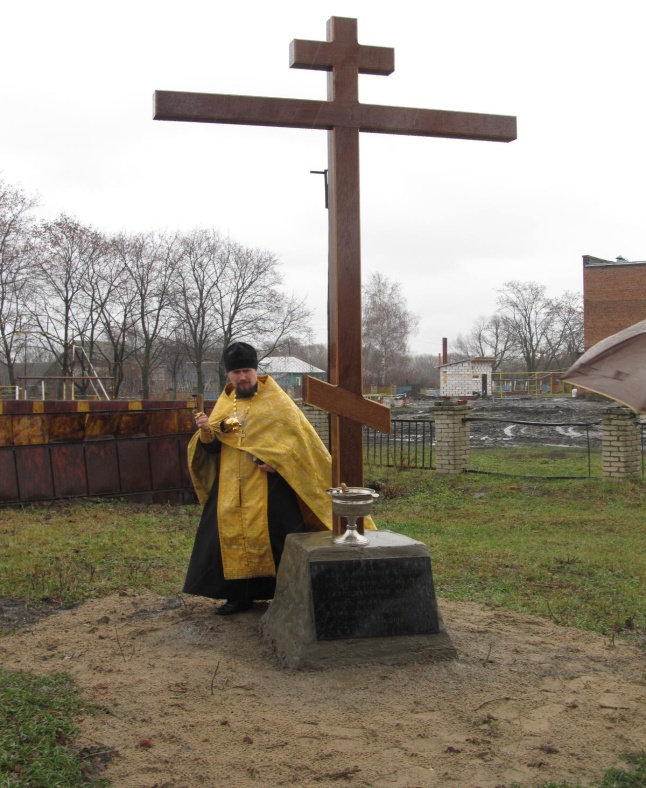 Участие в областной акции «Восстановление духовно-исторической памяти»
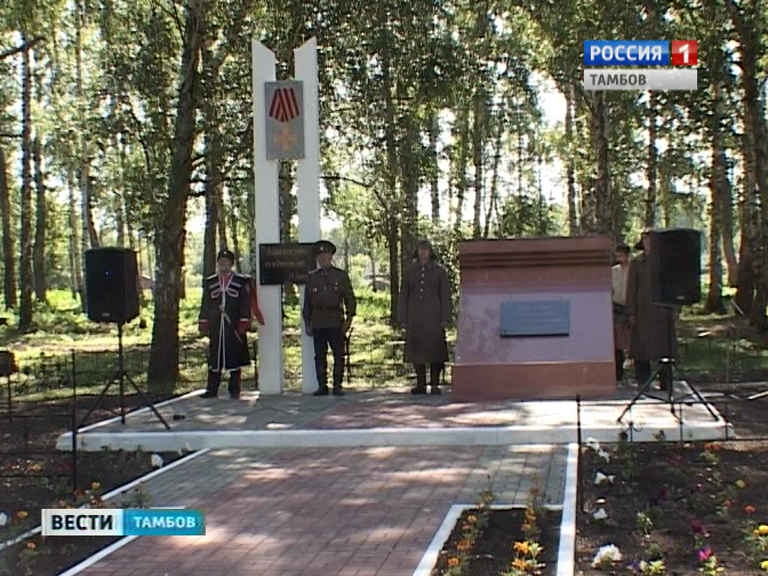 Открытие мемориалов
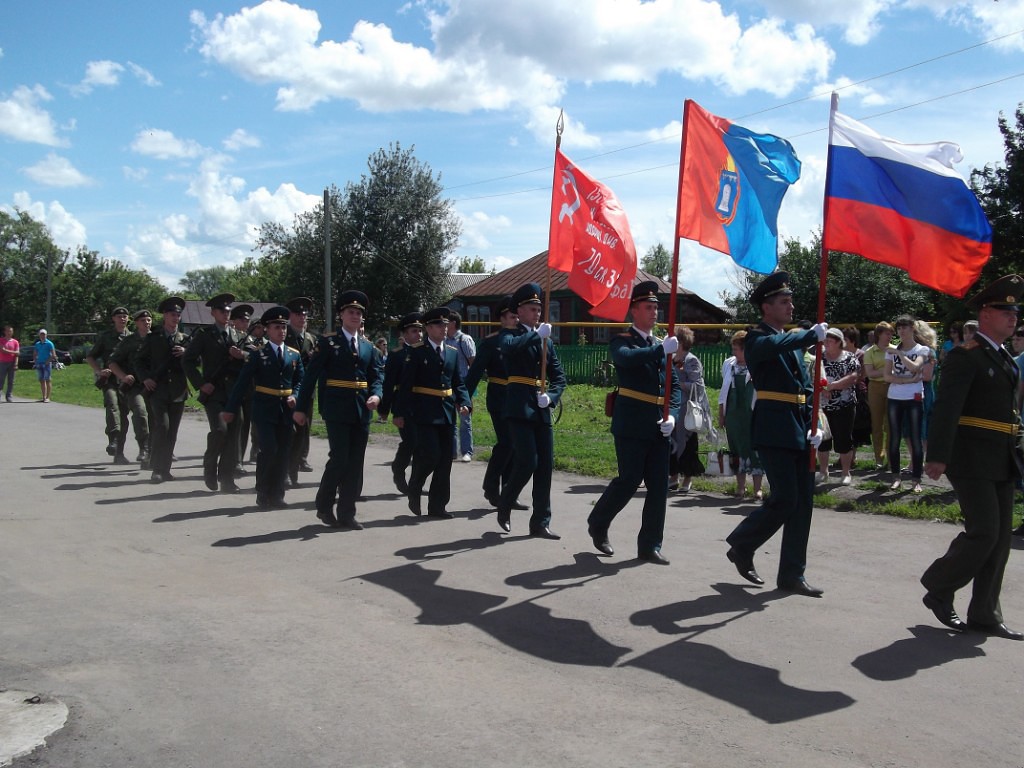 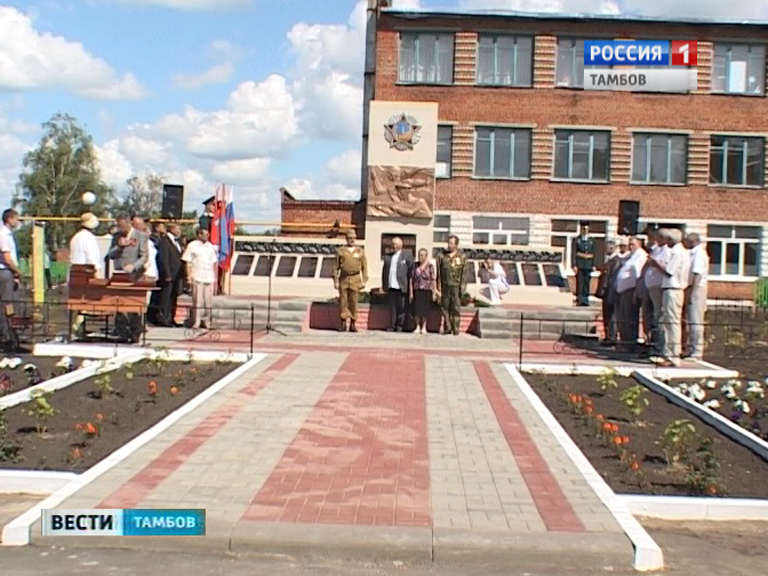 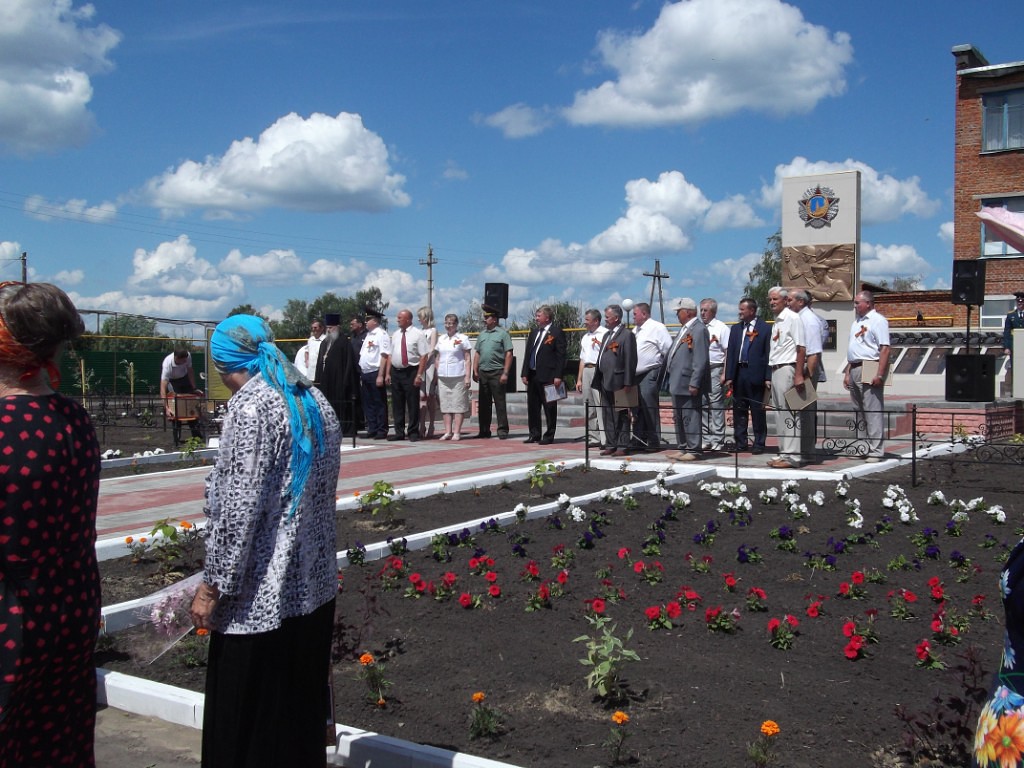 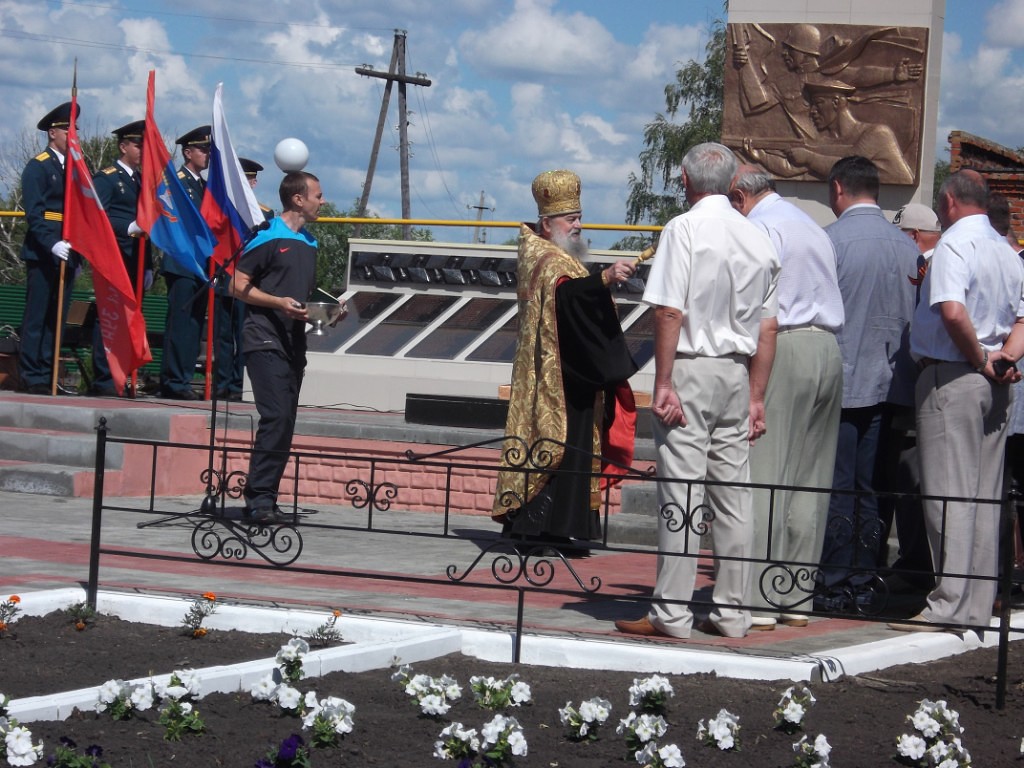 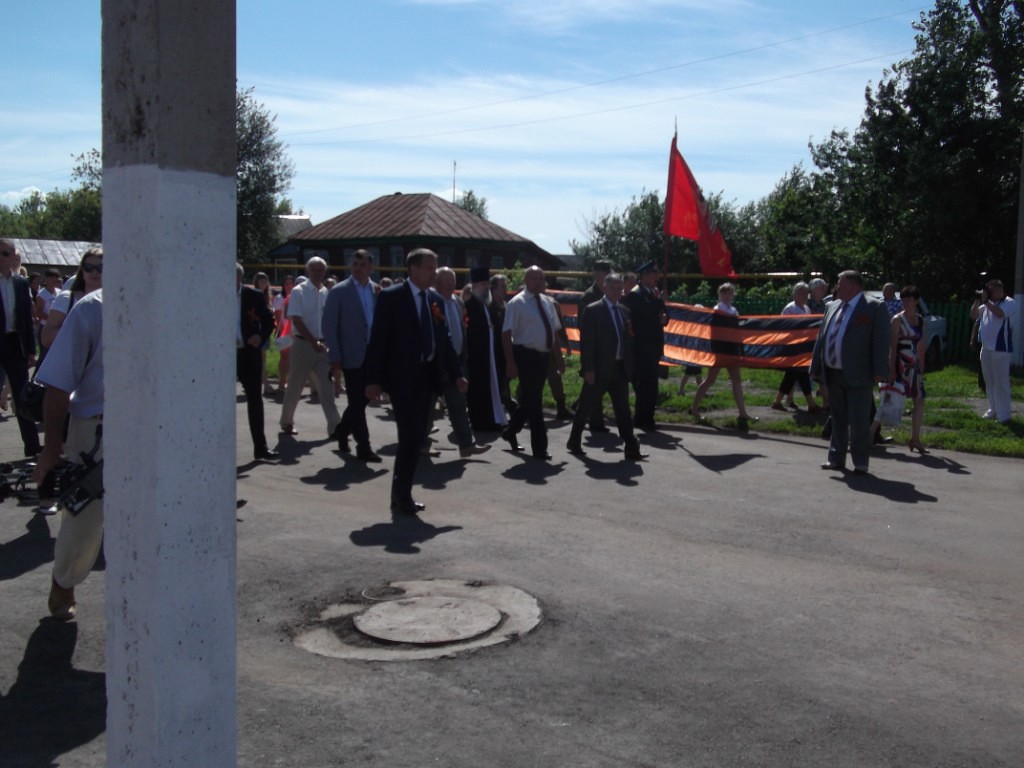 70 - летие Победы в ВОВ
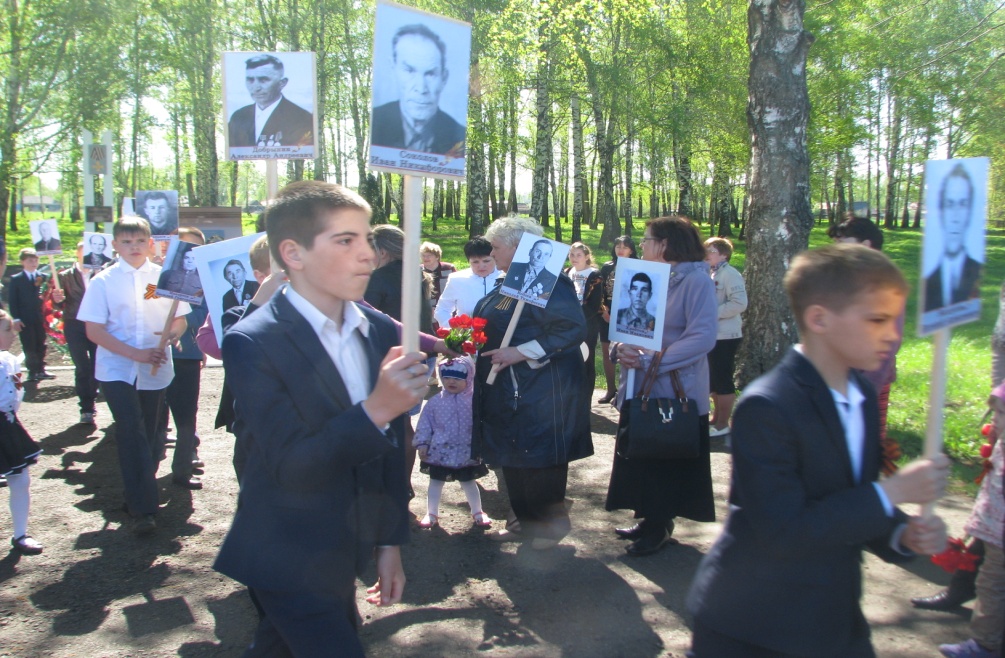 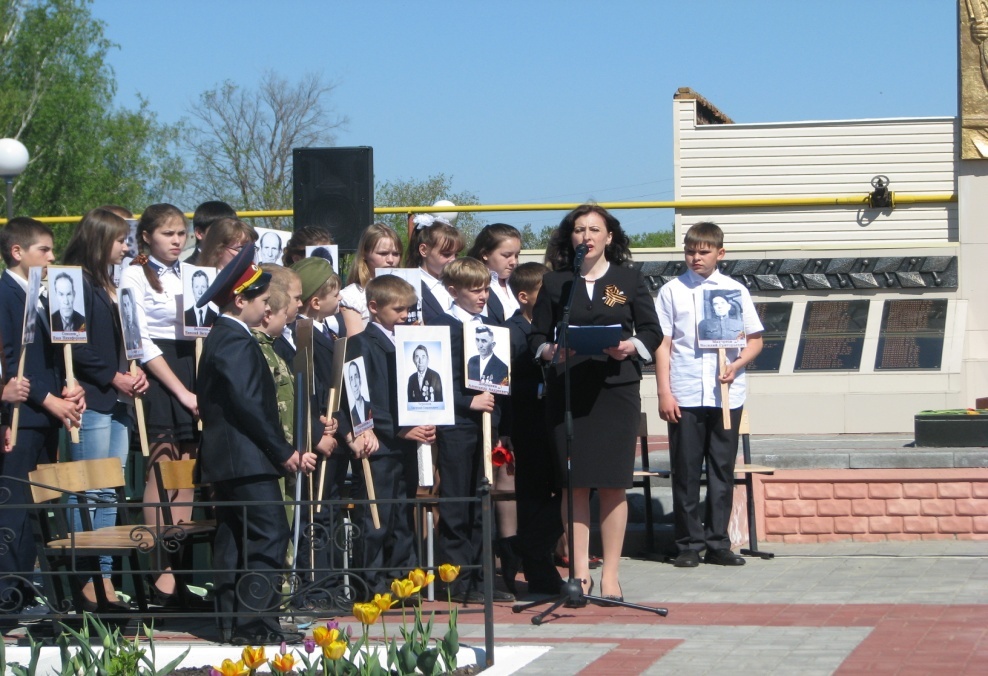 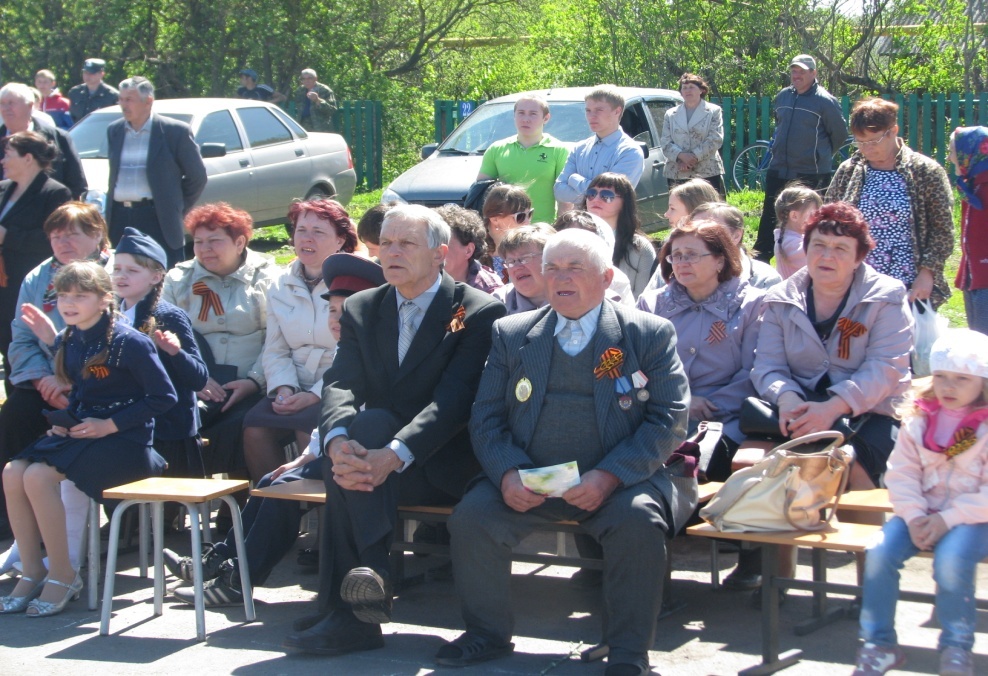 4. ОБЩЕСТВЕННО ПОЛЕЗНАЯ, ТРУДОВАЯ И ПРИРОДООХРАННАЯ ДЕЯТЕЛЬНОСТЬ
охрана и уход за памятниками погибших земляков;

сооружение площадки отдыха в центре села со спортивной и игровой площадками;

ежегодные акции «Зеленая зона» и «Чистое село»;

благоустройство и озеленение территории СКК и парка;
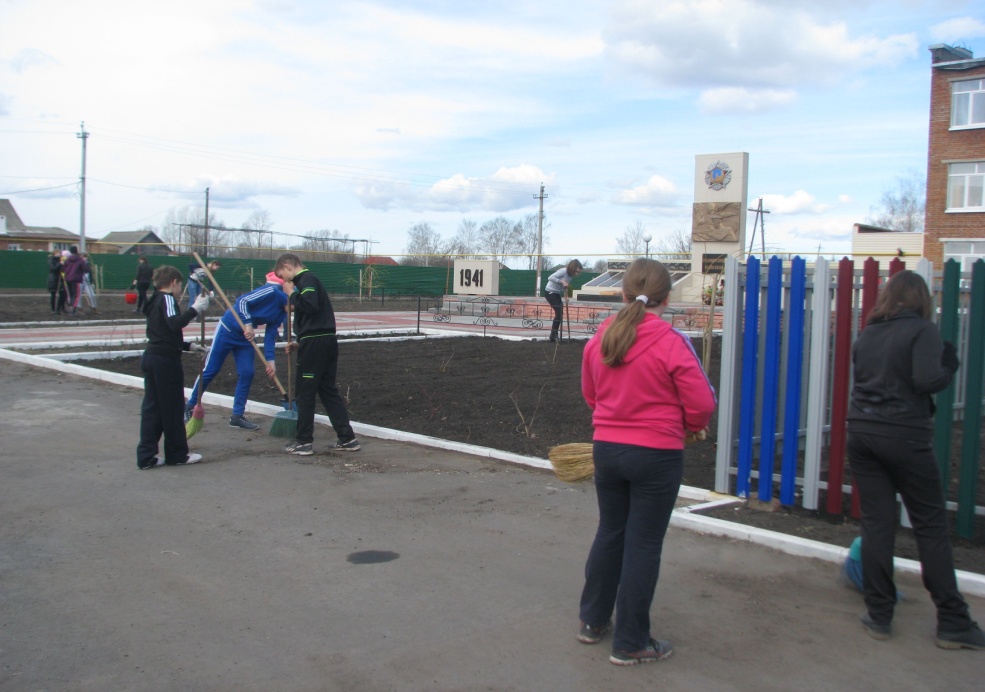 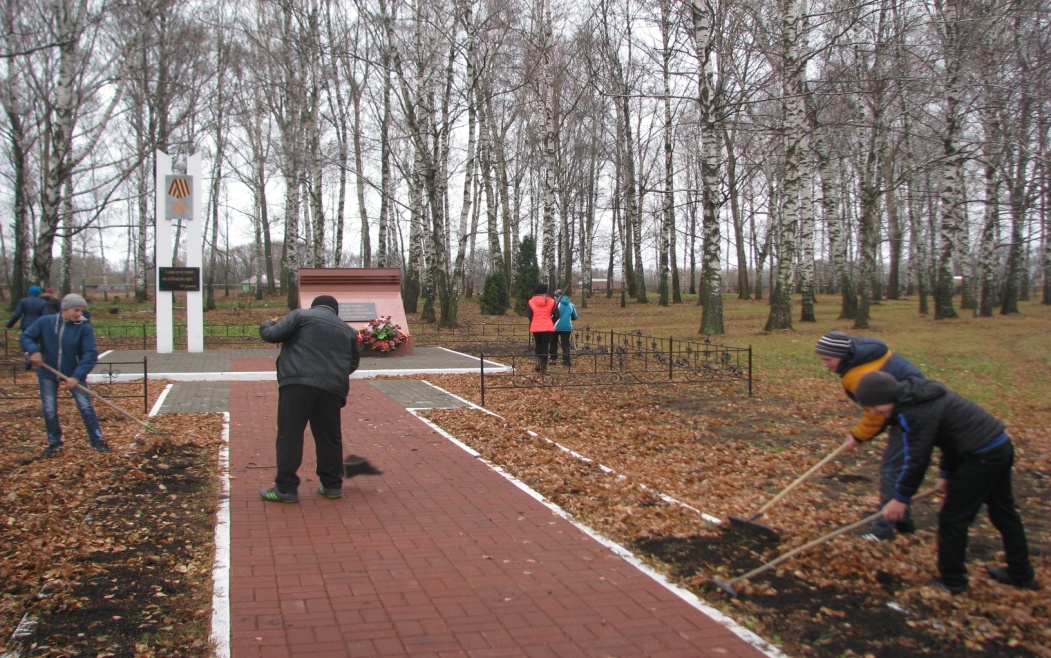 Волонтерский отряд «Максимум»
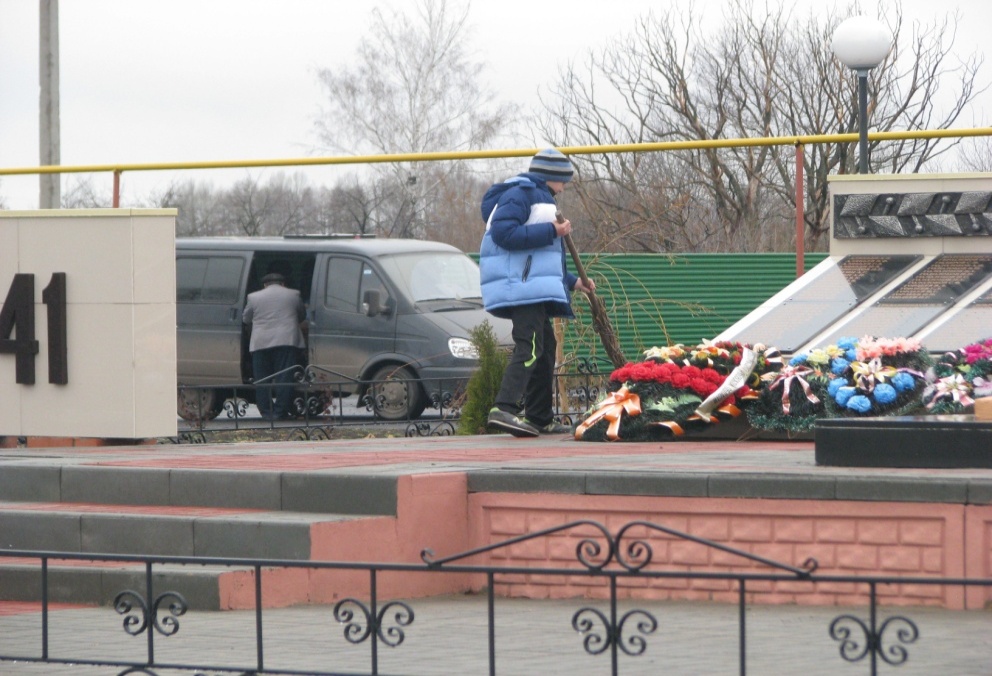 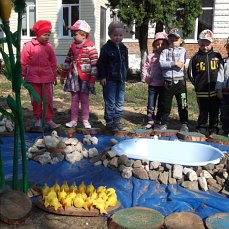 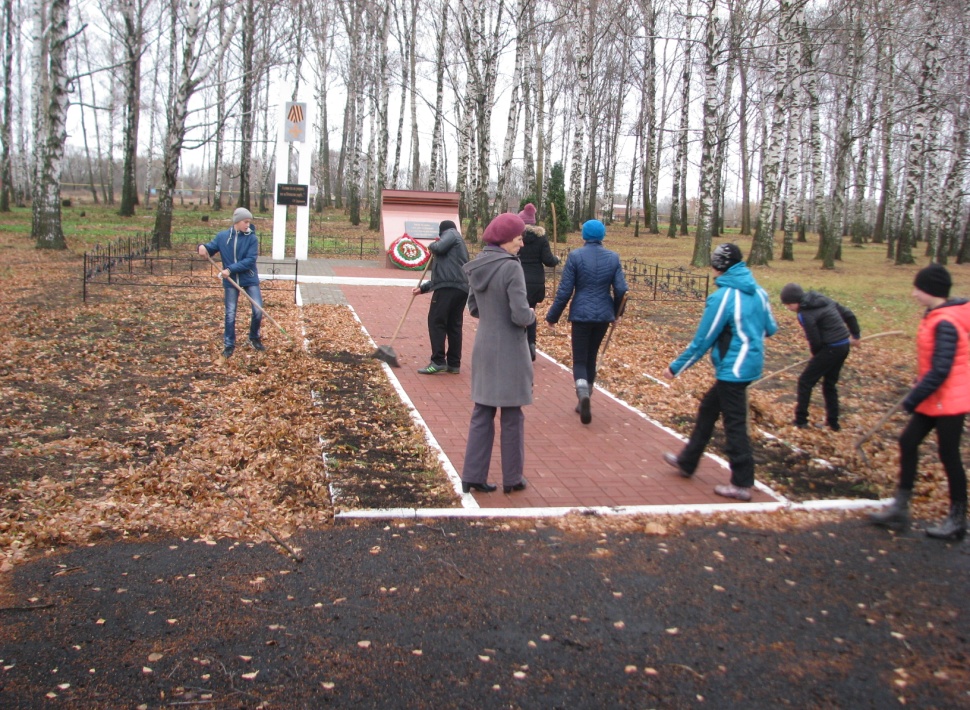 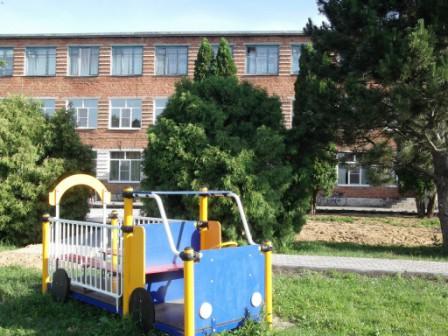 Совместный проект МИЧГАУ, Администрации Рассказовского района и Дмитриевщинской школы
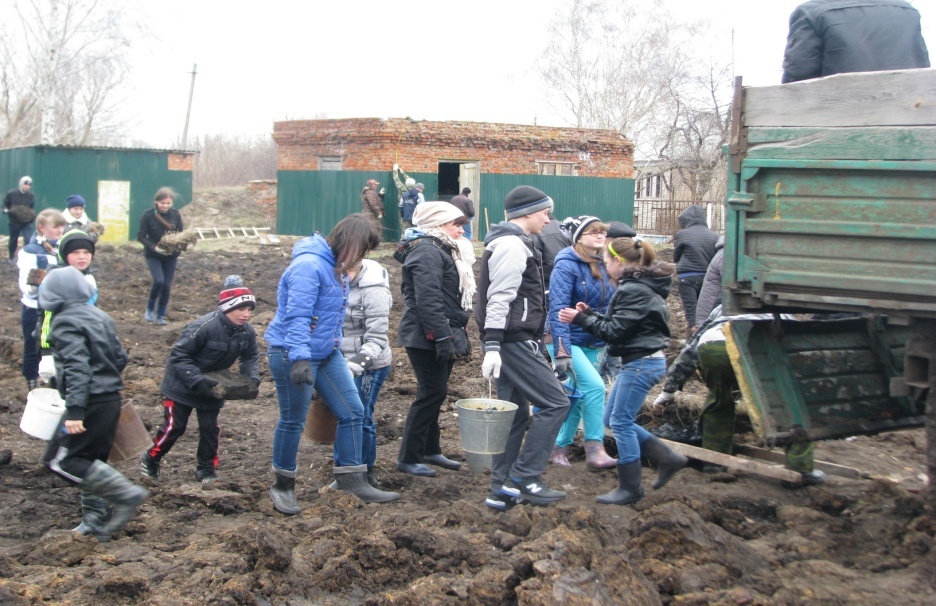 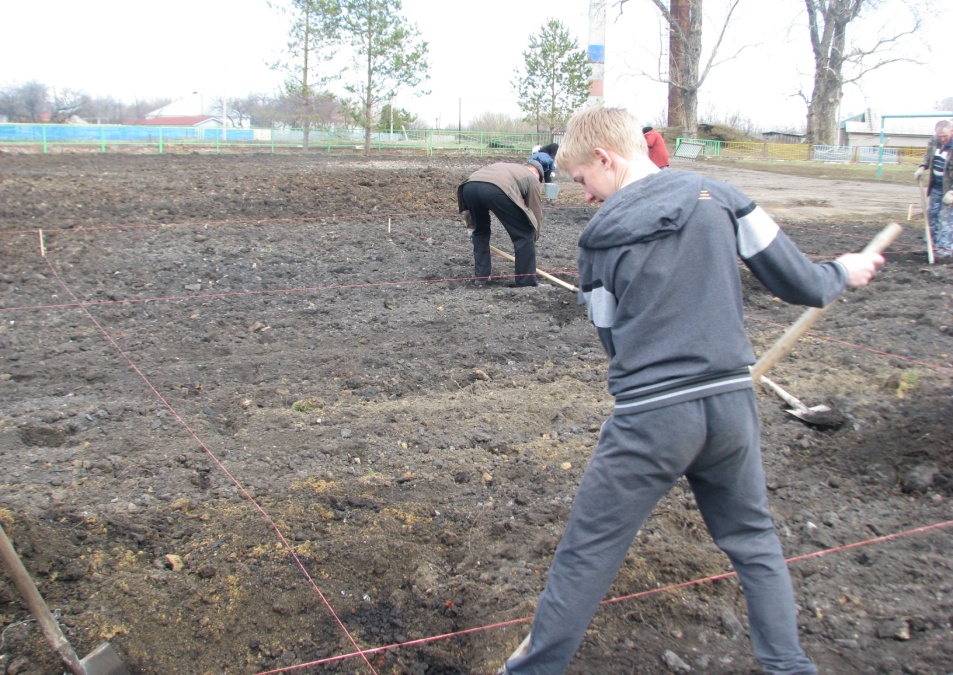 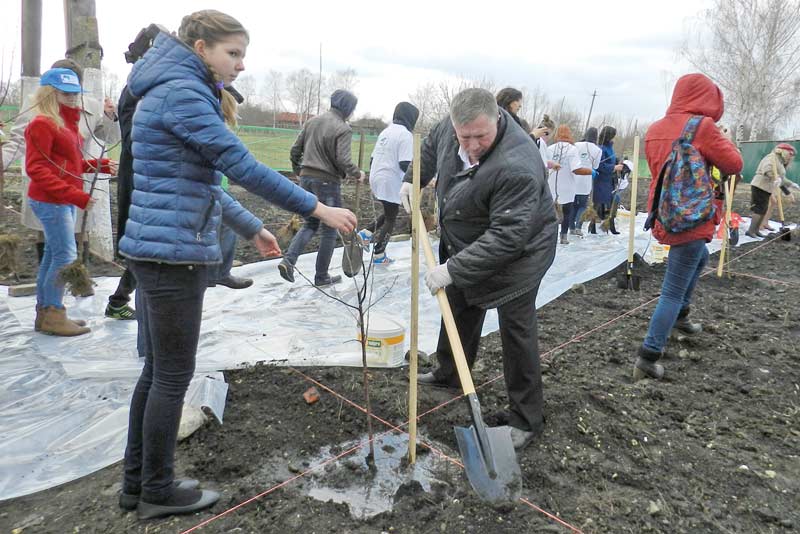 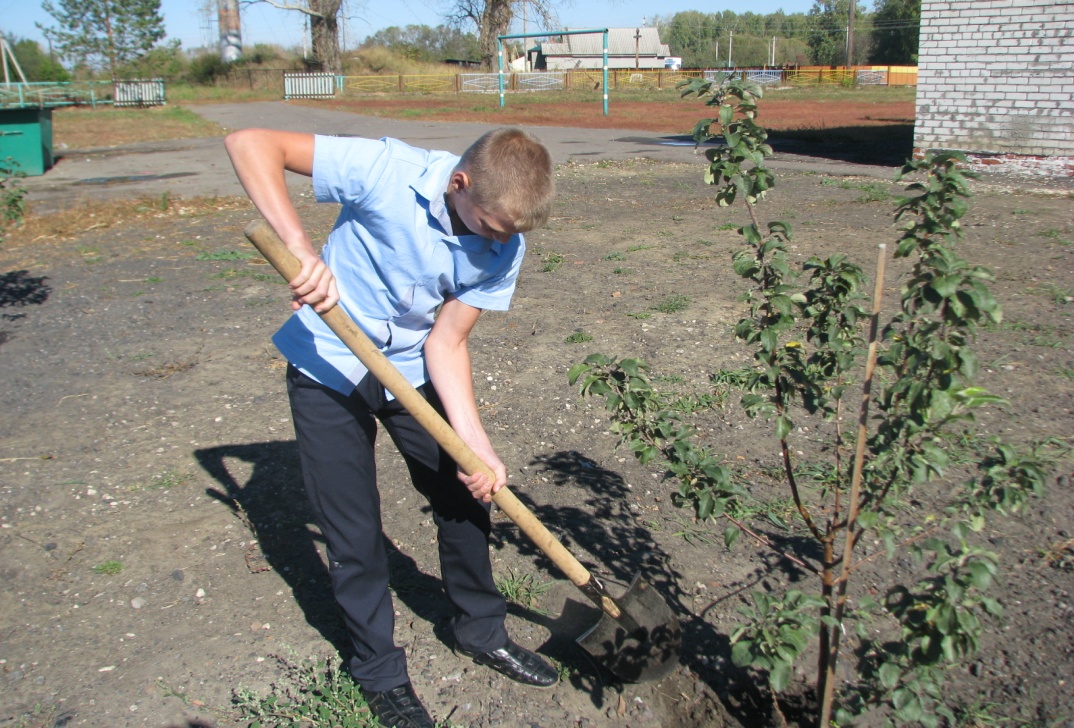 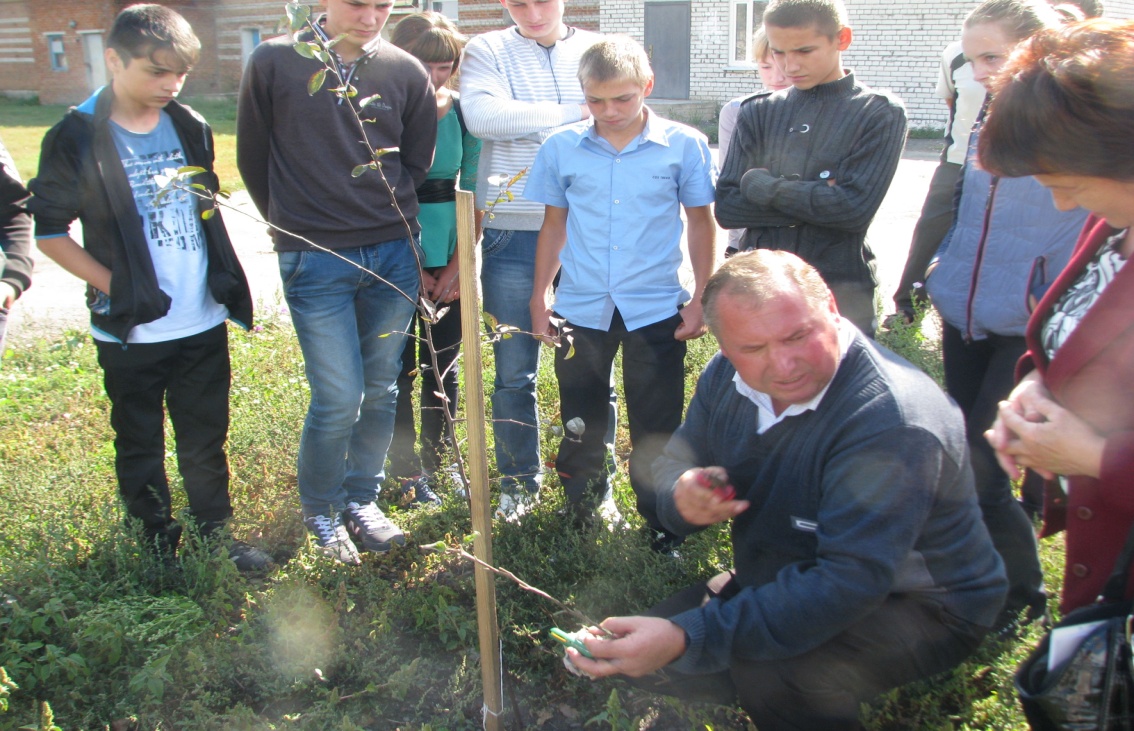 5.ОБЕСПЕЧЕНИЕ ПОМОЩИ И ДУХОВНОЙ ПОДДЕРЖКИ МАЛООБЕСПЕЧЕННЫМ СЕМЬЯМ, ИНВАЛИДАМ, ОДИНОКИМ И ПРЕСТАРЕЛЫМ ЛЮДЯМ
Системный сбор и анализ данных о социальном положении населения социума;
оказание материальной помощи многодетным и малообеспеченным через привлечение спонсорской помощи, пожертвований;
деятельность волонтерского отряда «Максимум»по уходу за вдовами участников войны, пожилыми и престарелыми жителями села;
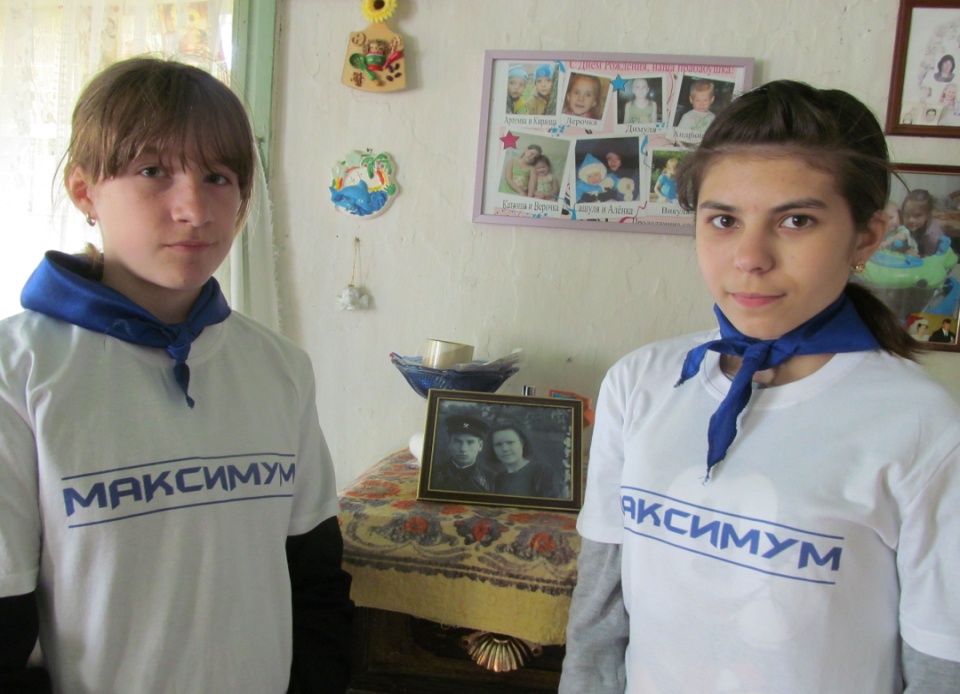 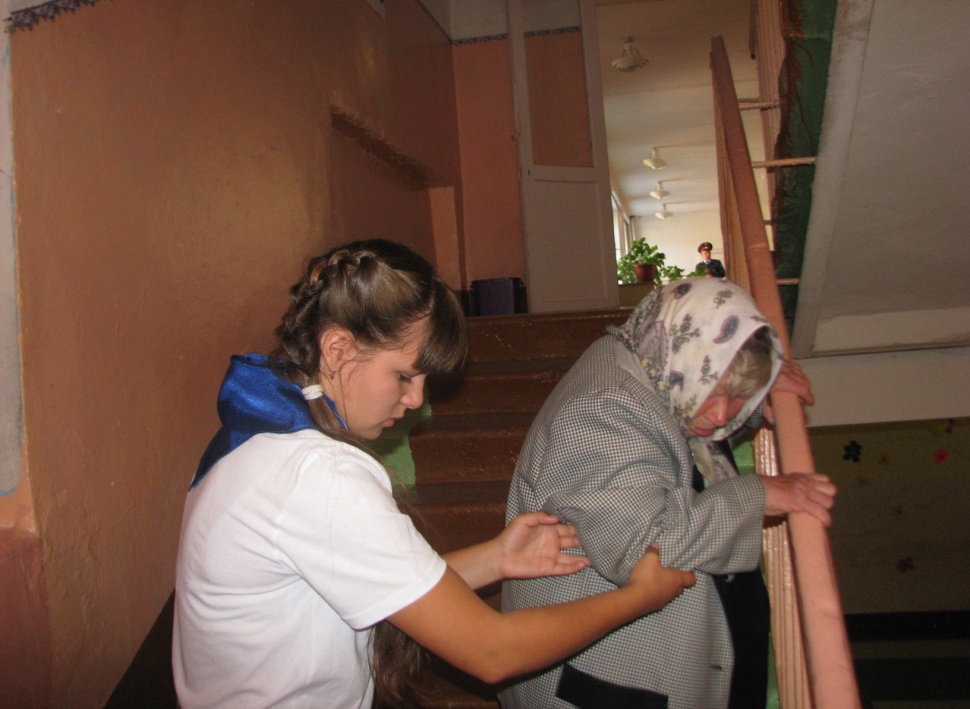 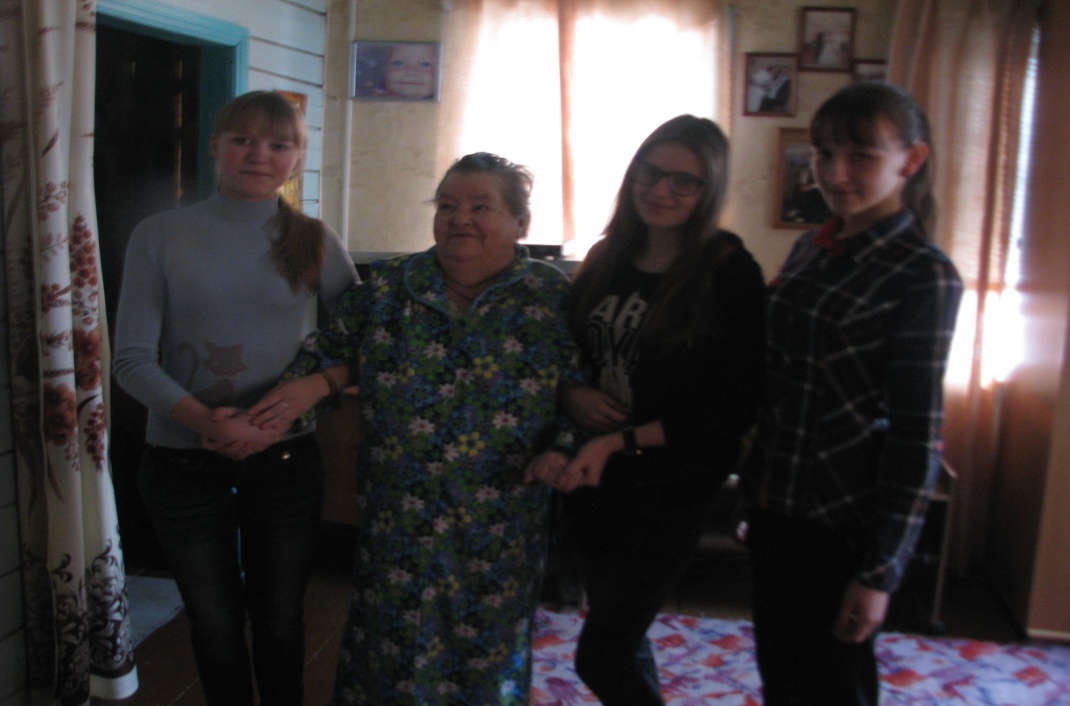 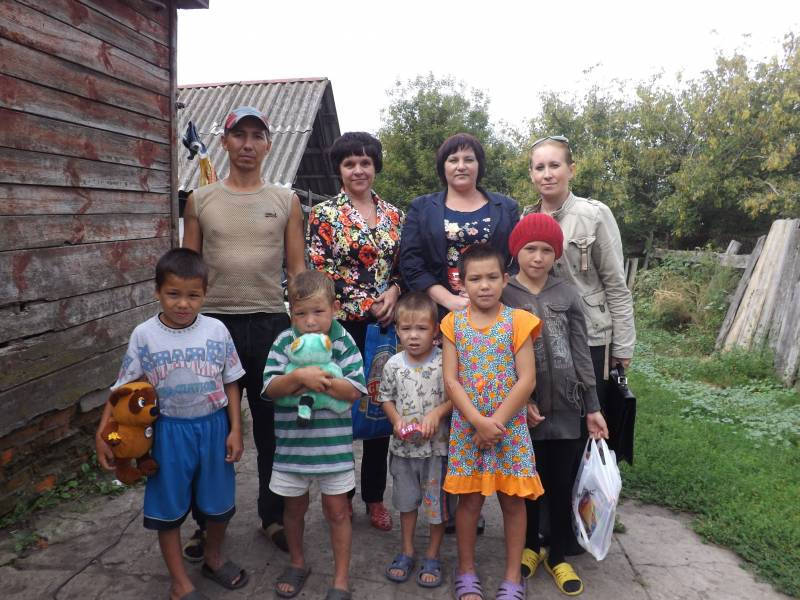 6. ОРГАНИЗАЦИЯ КУЛЬТУРНО-ДОСУГОВОЙ ДЕЯТЕЛЬНОСТИ ДЕТЕЙ И ВЗРОСЛЫХ
проведение КТД в социуме ; ( ежегодно, традиционные мероприятия: «День матери», «Масленица» , «Новогодний огонек» , «Женский день 8 марта» «Вахта памяти к 9 мая») , 
проведение Дня села,
организация деятельности кружков и дополнительных объединений;
организация летнего отдыха детей в пришкольном лагере «Солнышко»
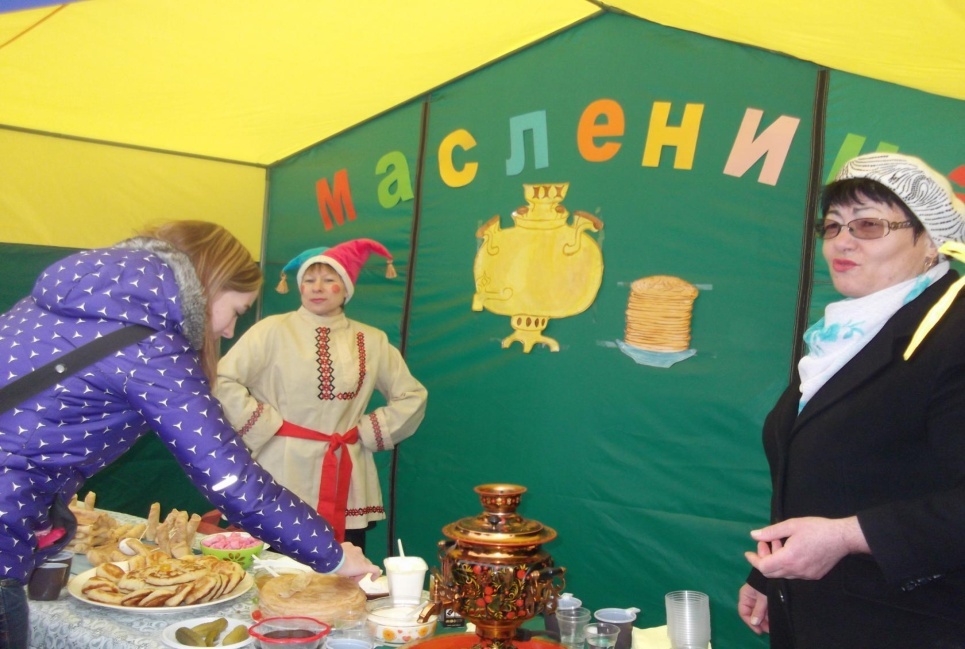 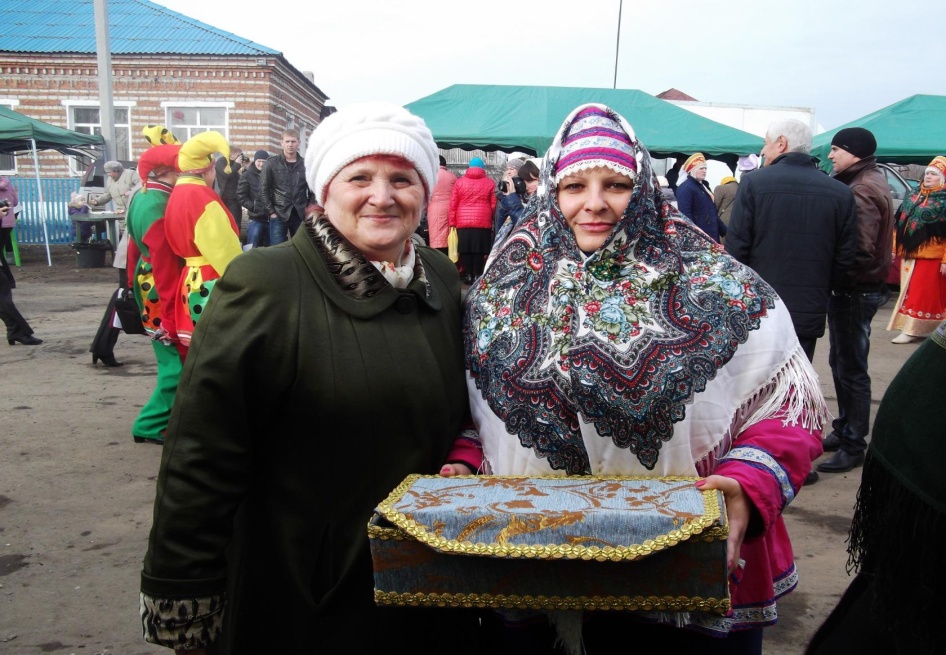 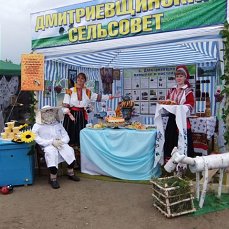 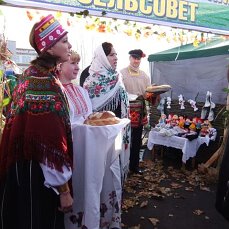 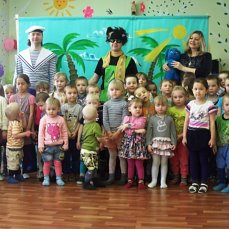 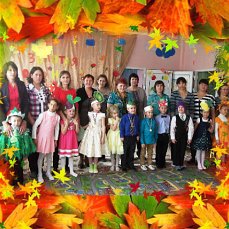 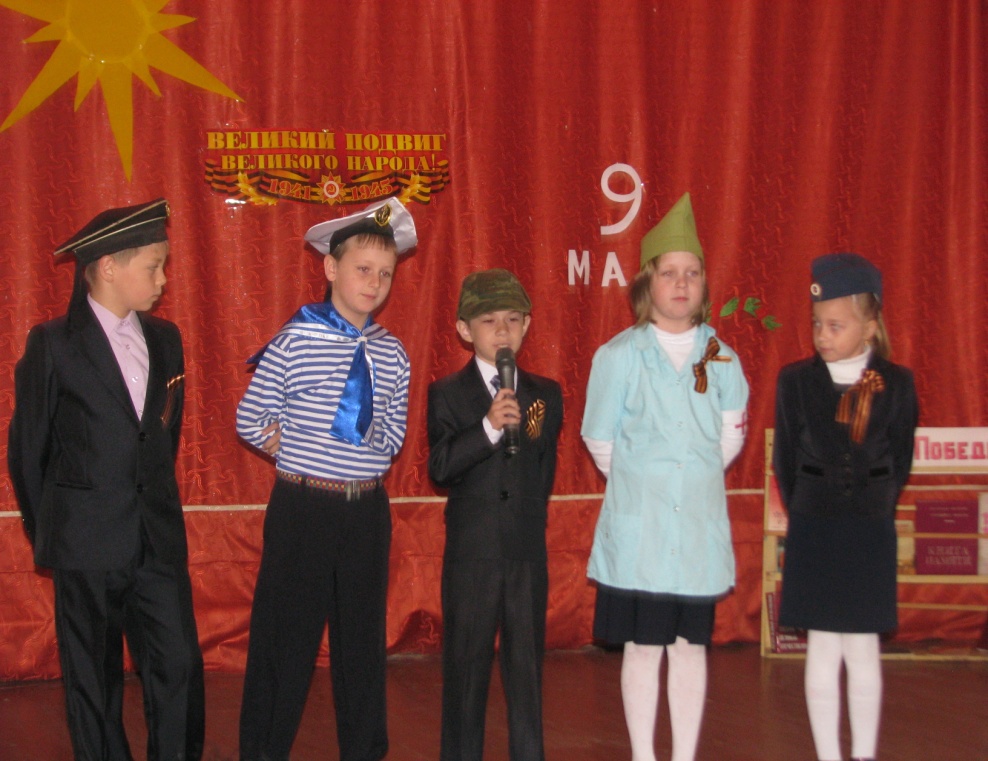 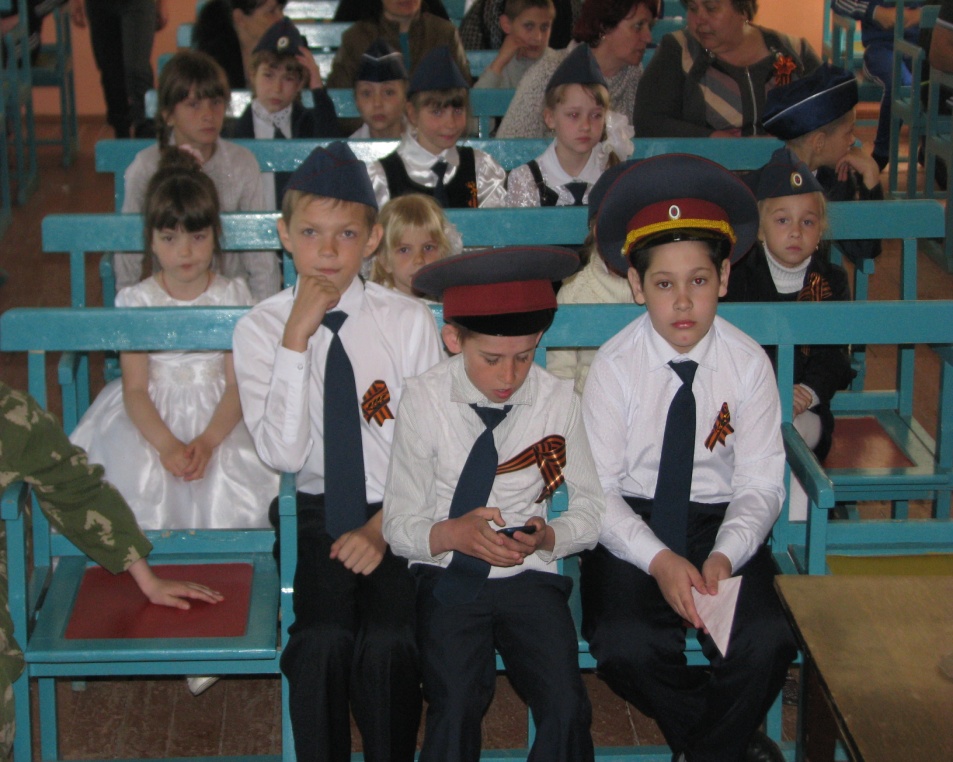 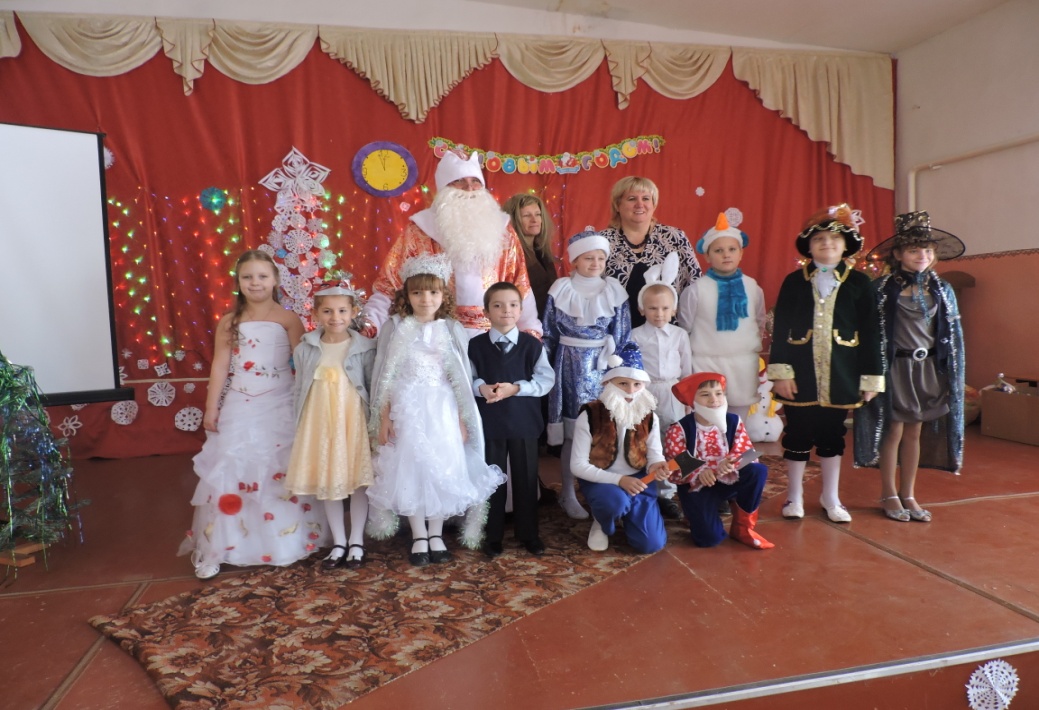 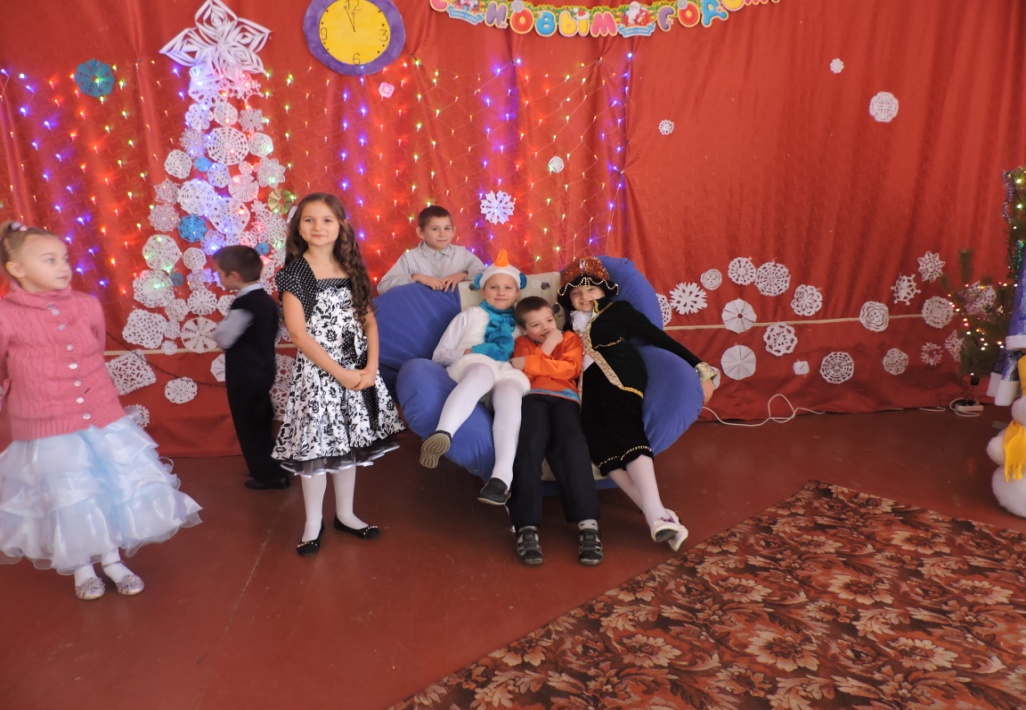 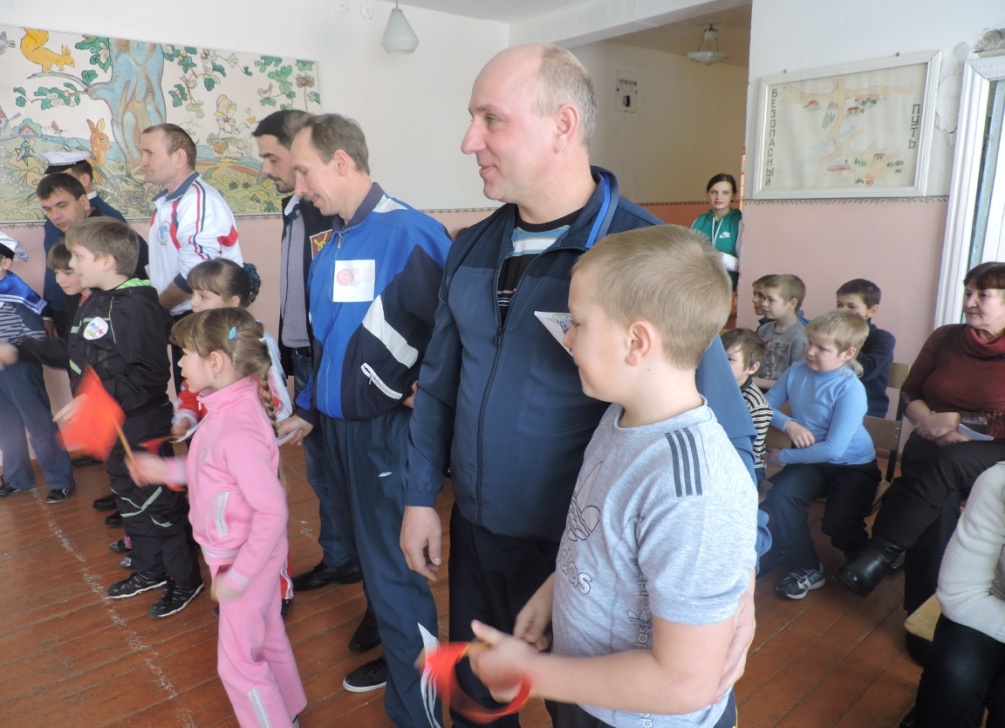 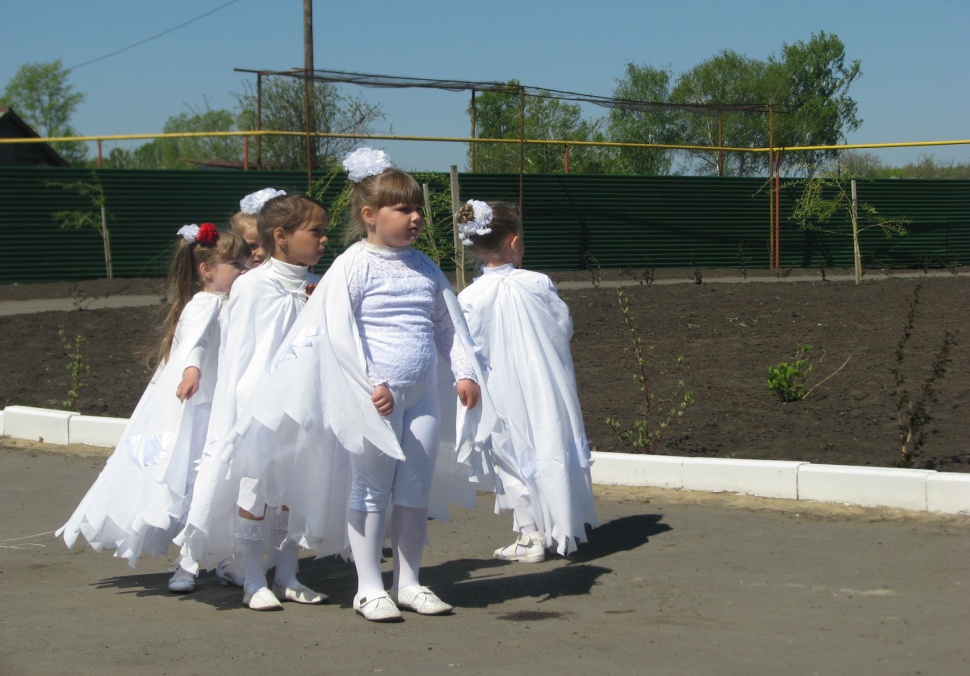 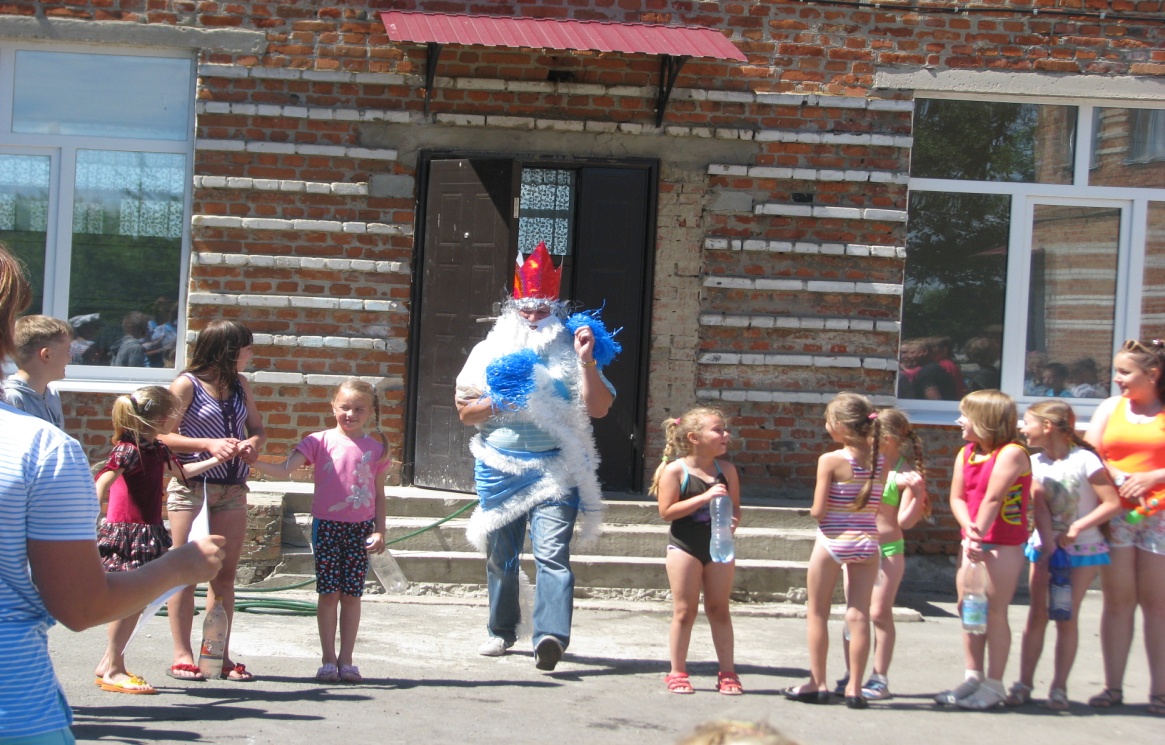 Спасибо за внимание!